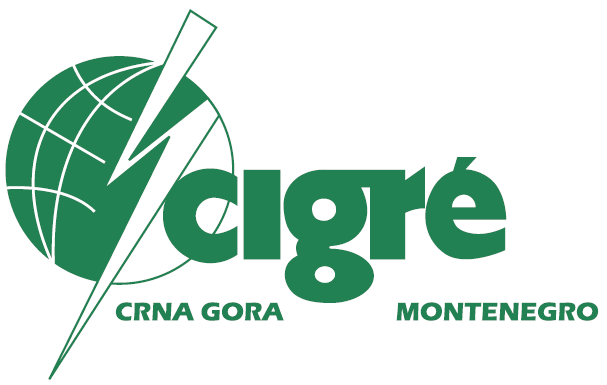 REGULACIJA NAPONA U NISKONAPONSKIM MREŽAMA CRNE GORE POMOĆU PV DISTRIBUIRANIH IZVORA
Jelena Gajović, dipl. ing. el.
EPCG, ED Podgorica

Doc. dr Zoran Miljanić, dipl. ing. el.
UCG, ETF Podgorica
Predmet: Uticaj PV distribuiranih izvora na naponske prilike  
     NN radijalne mreže;

Motivacija: Ekspanzija PV sistema i njihova vrlo komercijalna tehnologija, veća sigurnost snabdijevanja, promjena karaktera radijalne mreže;

Realizacija: Realni podaci o NN mreži i savremene metode i alati za analizu EES-a;

Cilj: Pronalaženje optimalnih parametara rada PV sistema za bolje naponske prilike uz uvažavanje mogućnosti invertora, a uzimajući u obzir poziciju priključenja i snagu izvora.
2
Modelovanje trafo reona prigradske trafostanice Gostilj u Podgorici; 
Tretiran je Izvod 2;

















Slika 1. Posmatrani trafo reon
3
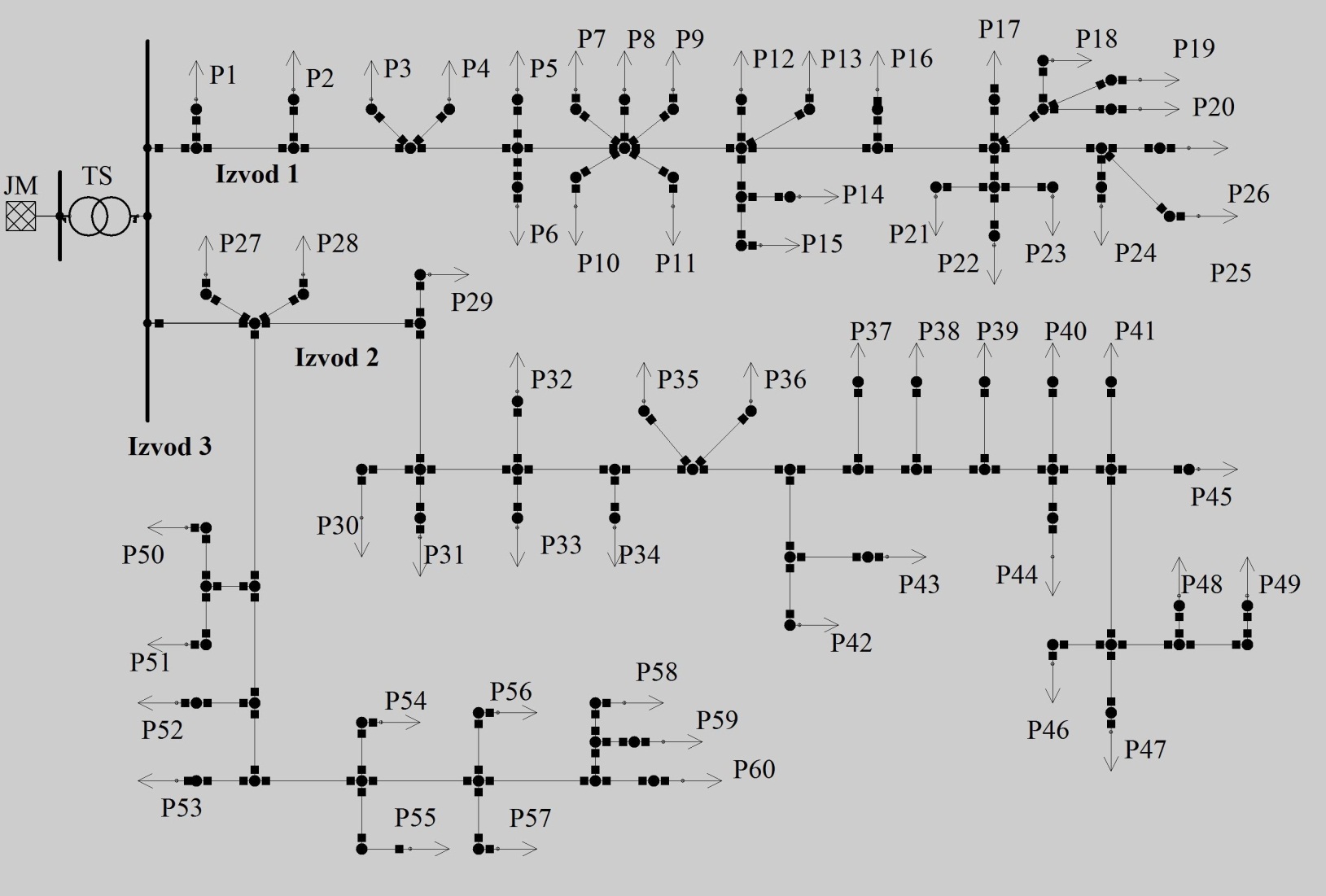 Simulacije u režimima srednjeg i maksimalnog opterećenja;
Granične vrijednosti napona;
Polazni osnov - naponski profil duž izvoda prije priključenja PV izvora;


















Slika 2. Naponski profil posmatranog izvoda pri maksimalniom i srednjem opterećenju mreže
4
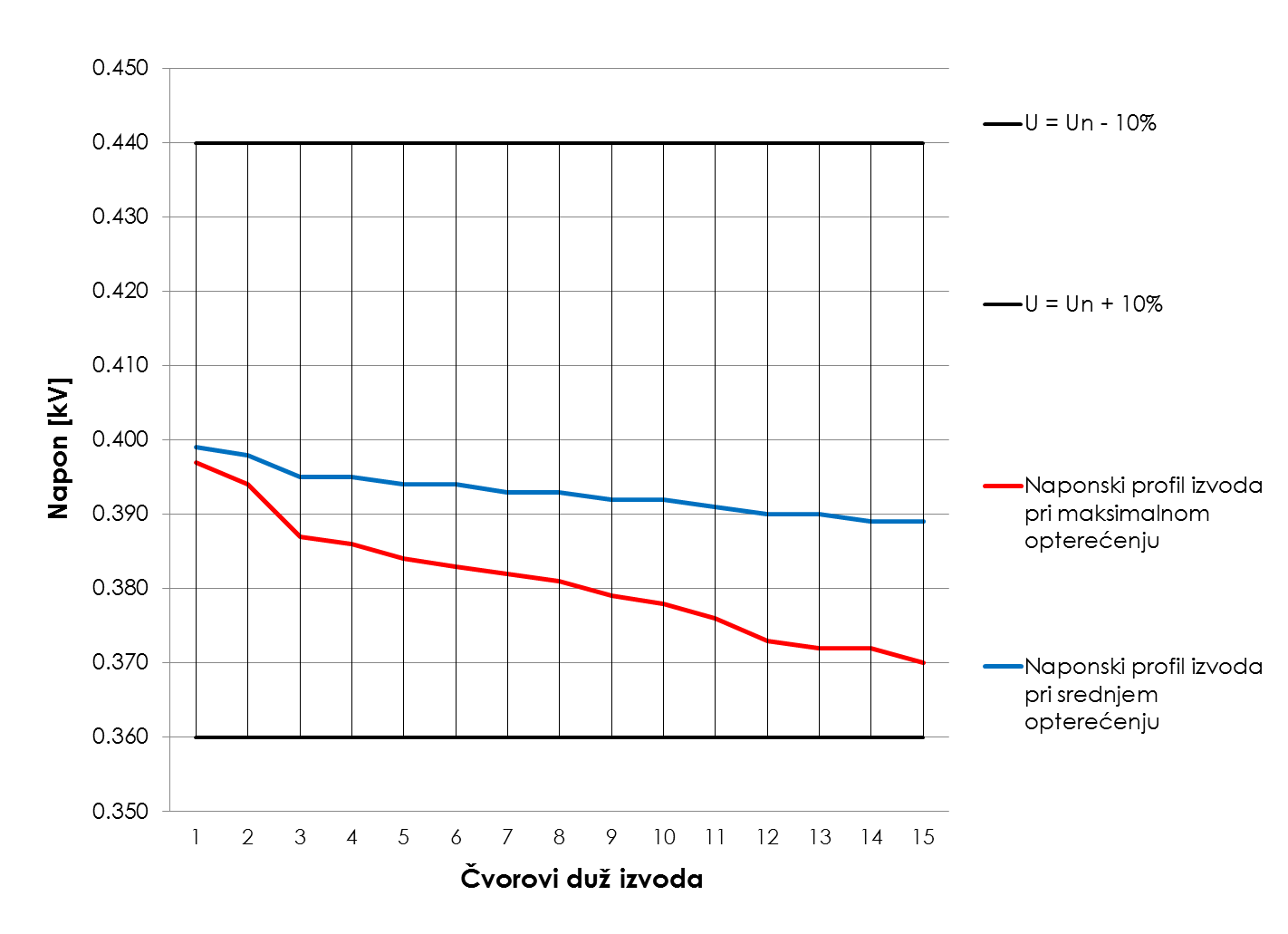 Priključenje PV izvora različitih instalisanih snaga na različitim lokacijama izvoda;
Upoređivanje njihovog uticaja na naponski profil; 

















Slika 3. Naponski profil izvoda kada je PV izvor priključen: a) na početku i b) na kraju izvoda,  u režimu maksimalnog opterećenja mreže
5
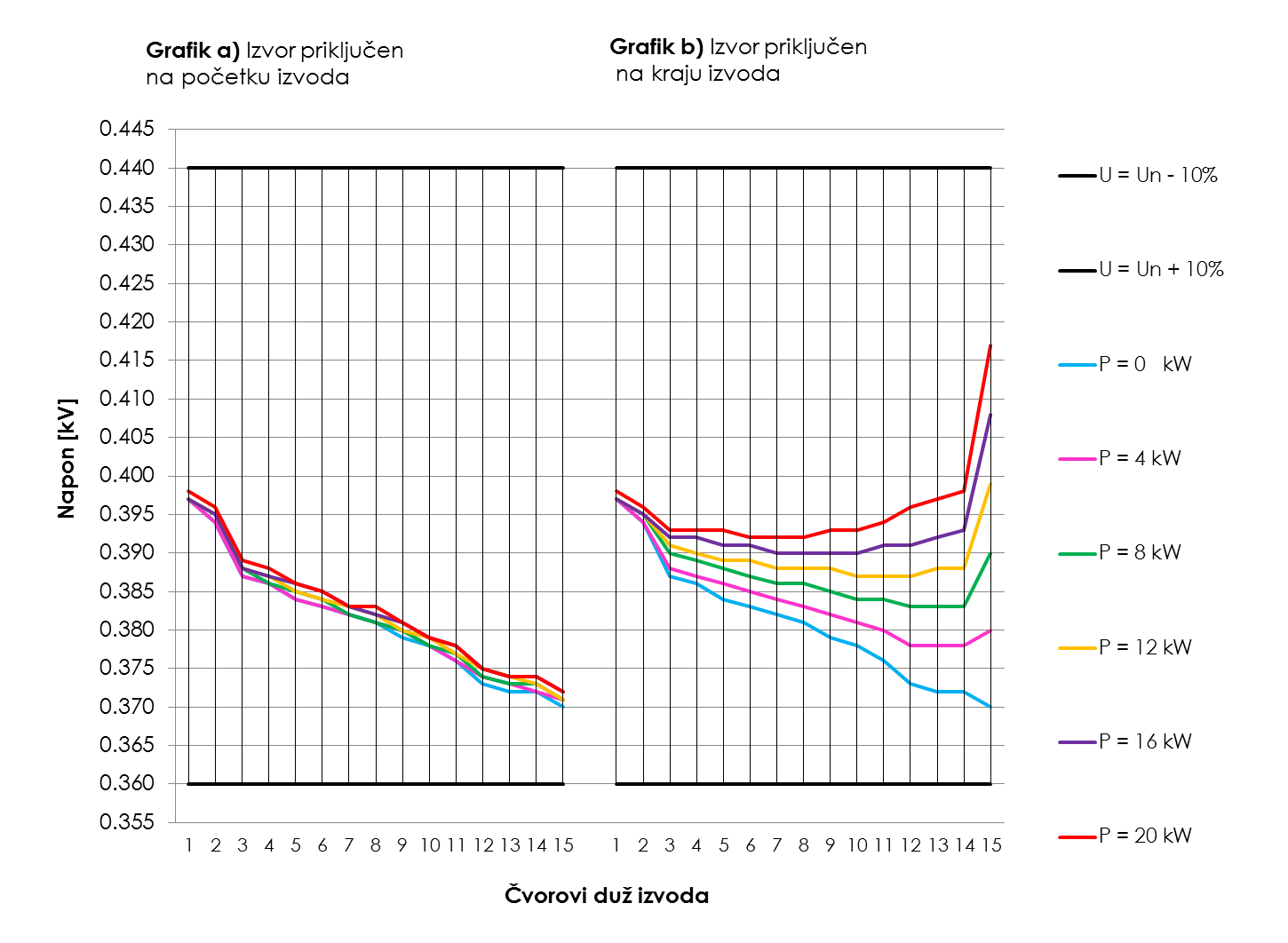 Priključenje PV izvora različitih instalisanih snaga na različitim lokacijama izvoda;
Upoređivanje njihovog uticaja na naponski profil















Slika 4. Naponski profil izvoda kada je PV izvor priključen: a) na početku i b) na kraju izvoda,  u režimu srednjeg opterećenja mreže
6
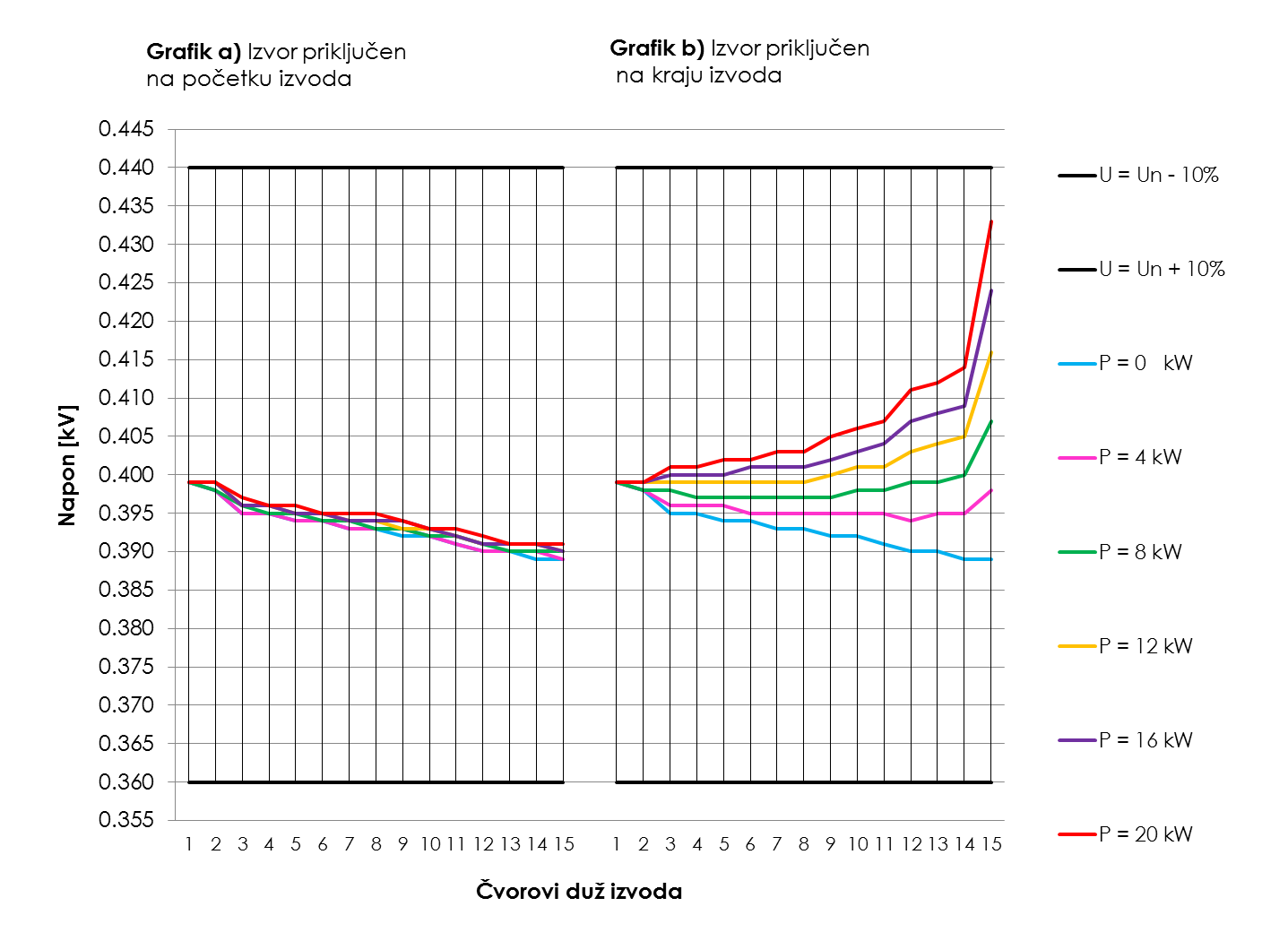 Upoređivanje odstupanja napona u čvorovima duž izvoda kada je PV izvor instalisane snage P = 20 kW priključen u nekom čvoru
















Slika 5. Odstupanje naponskog profila izvoda kada je izvor priključen  na početku, sredini ili kraju izvoda u odnosu na polazni naponski profil
7
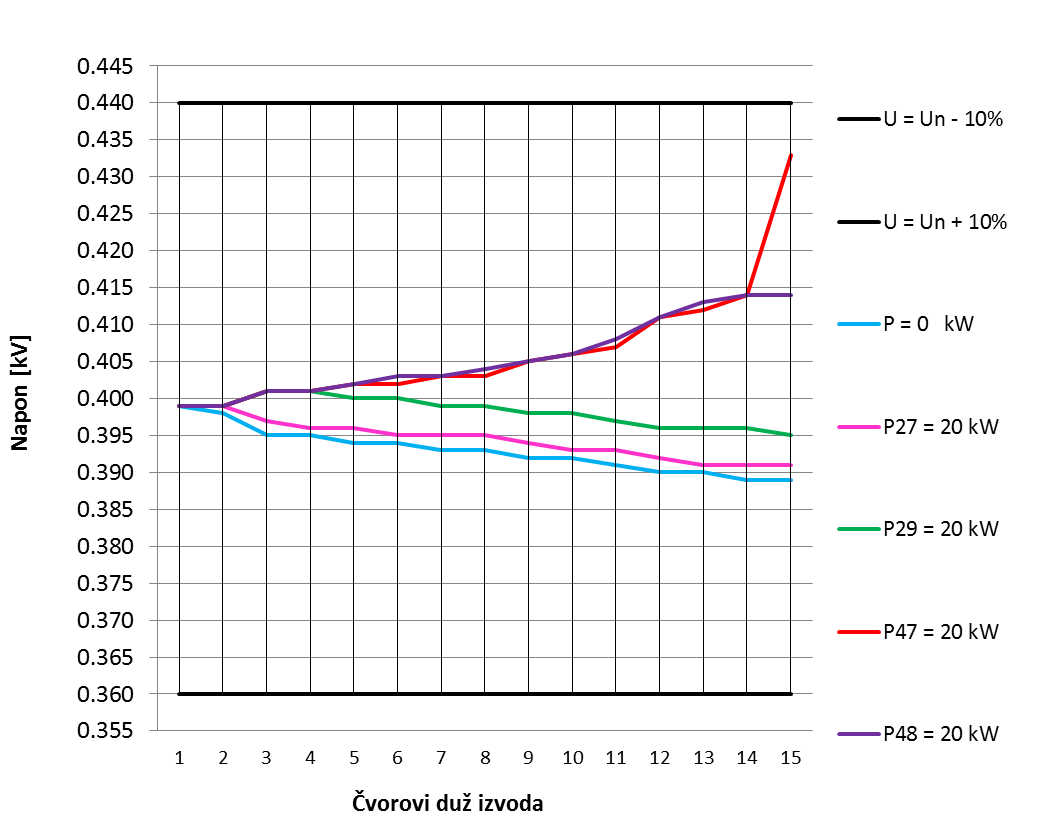 Mogućnost priključenja PV izvora u krajnjim čvorovima izvoda















 Slika 6. Naponski profil izvoda pri priključenju PV izvora u četiri krajnja čvora izvoda, za različite vrijednosti instalisane snage
8
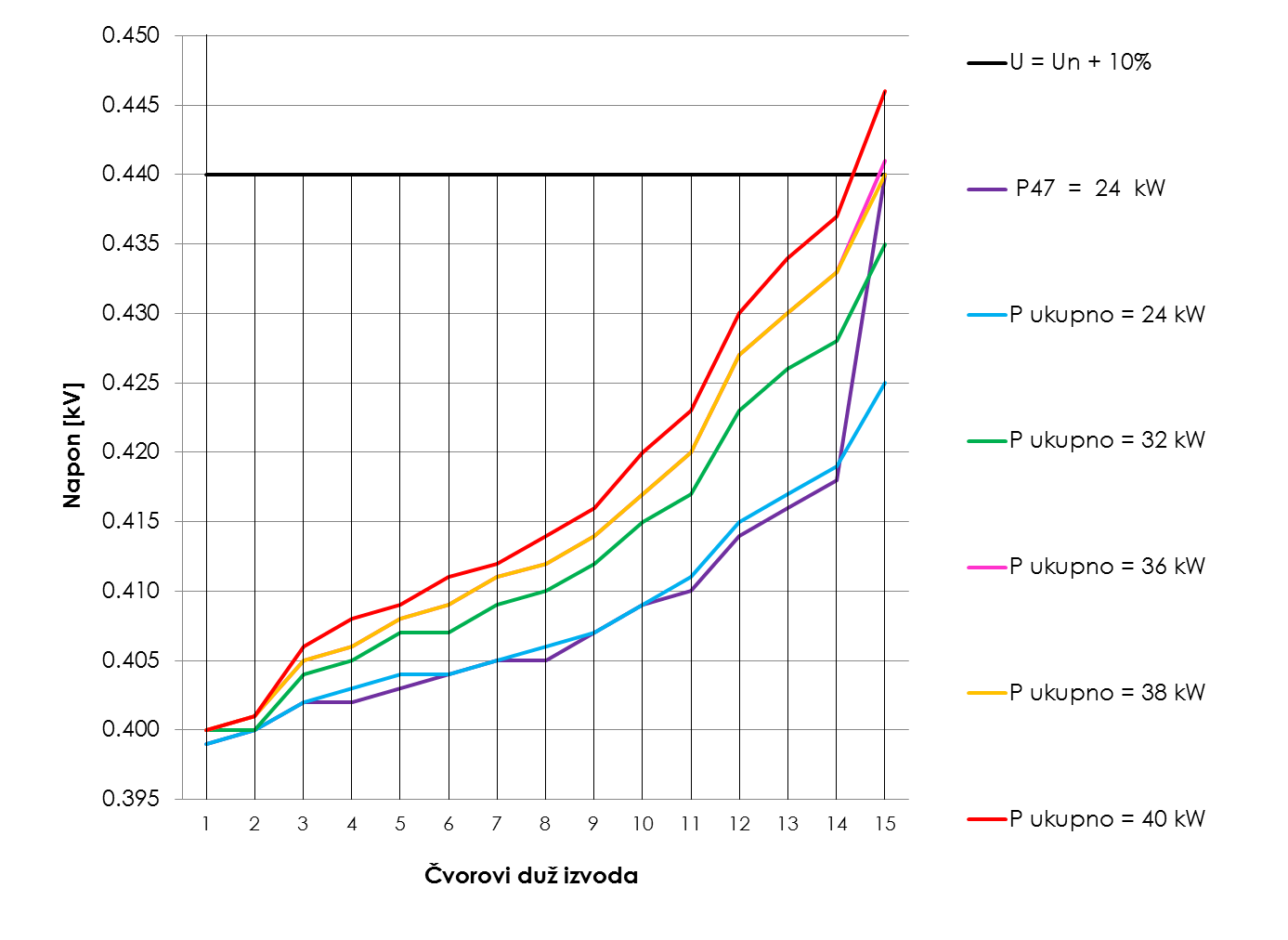 Mogućnost priključenja PV izvora u svim čvorovima izvoda














Slika 7. Naponski profil izvoda pri priključenju PV izvora u svim čvorovima izvoda, za različite vrijednosti instalisane snage
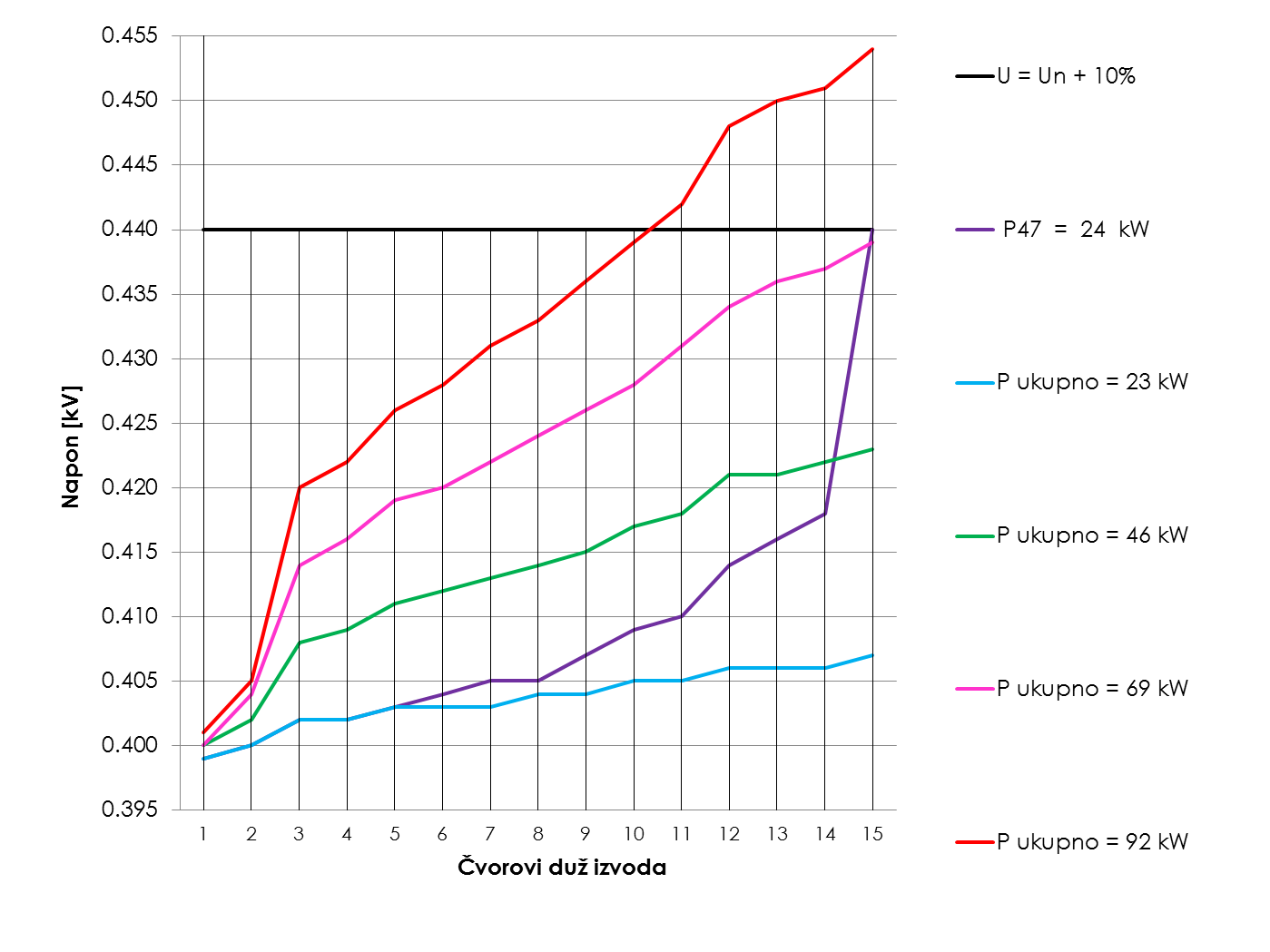 9
Uticaj promjene faktora snage invertora u sklopu PV sistema na naponske prilike














Slika 8. Naponski profil izvoda pri promjenama faktora snage  invertora, kada je u svakom potrošačkom čvoru  priključen PV izvor
10
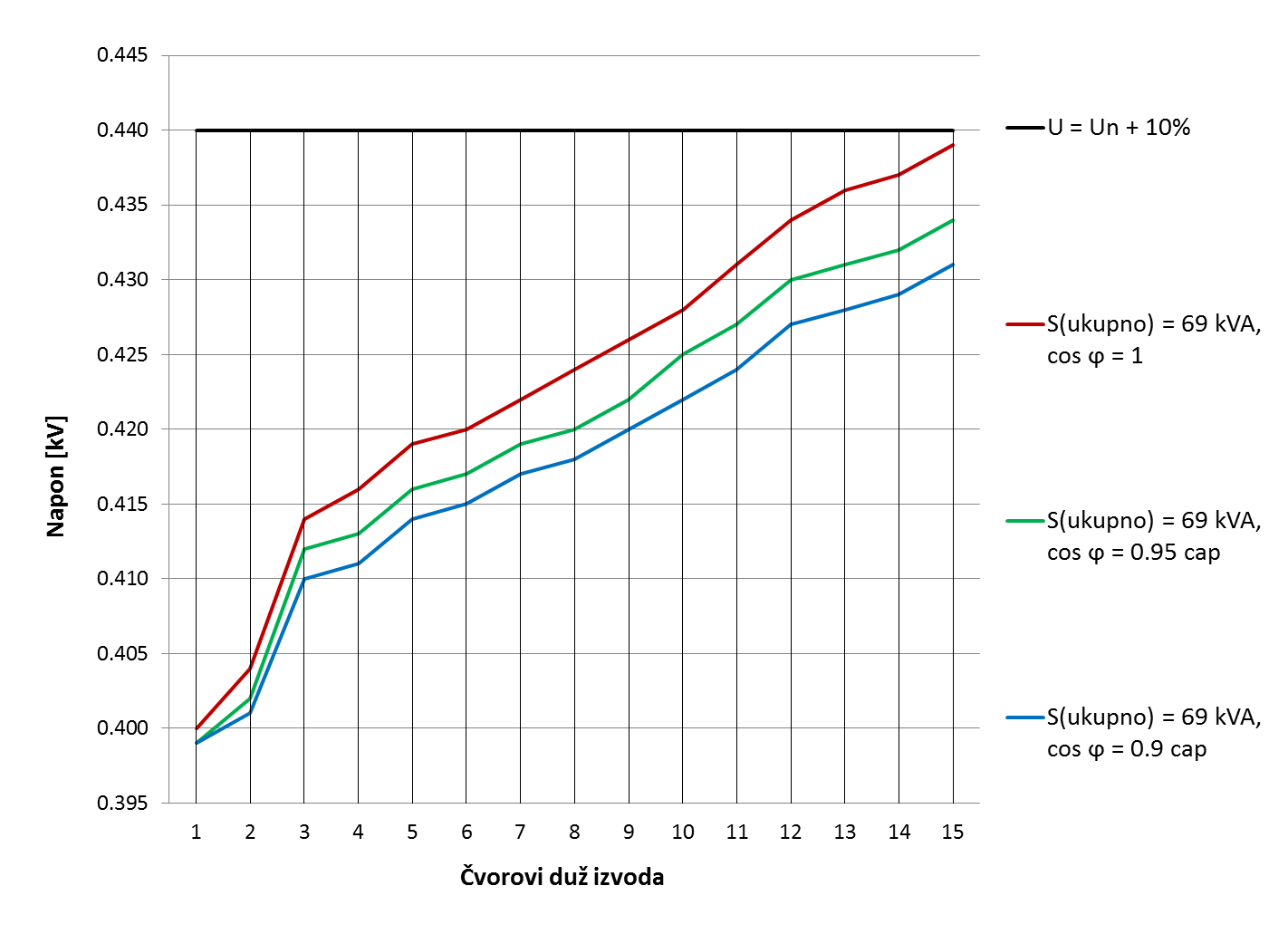 Zaključak


    * Data je generalna slika o mogućnostima injektiranja aktivne snage u zavisnosti od mjesta priključenja izvora;


    * Uticaj izvora aktivne snage na naponski profil izvoda zavisi od mjesta priključenja izvora;


    * PV izvor može izazvati neželjeni rast napona;


    * Veoma je važno pravilno dimenzionisati PV izvor u skladu sa 
mjestom priključenja;
11
Zaključak


   * Optimalni uslovi rada PV sistema i bolje naponske prilike, mogu se postići zahvaljujući svojstvu invertora da troši ili proizvodi reaktivnu snagu;


 * Primjerom su prikazane tehničke mogućnosti za povećanje PV proizvodnje;


   * Jasni su razlozi za uključenje PV izvora u regulaciju napona: poboljšanje rada EES-a, porast zastupljenosti PV izvora u distribuiranoj proizvodnji.
12
Pitanje recenzenta:

U kojoj mjeri modelovanje izvora beskonačno krutom mrežom 
utiče na dobijene rezultate?



   * Modelovanje ostalog dijela EES-a (koji je neuporedivo veći od posmatrane mreže) krutom mrežom, ne umanjuje tačnost rezultata.
13